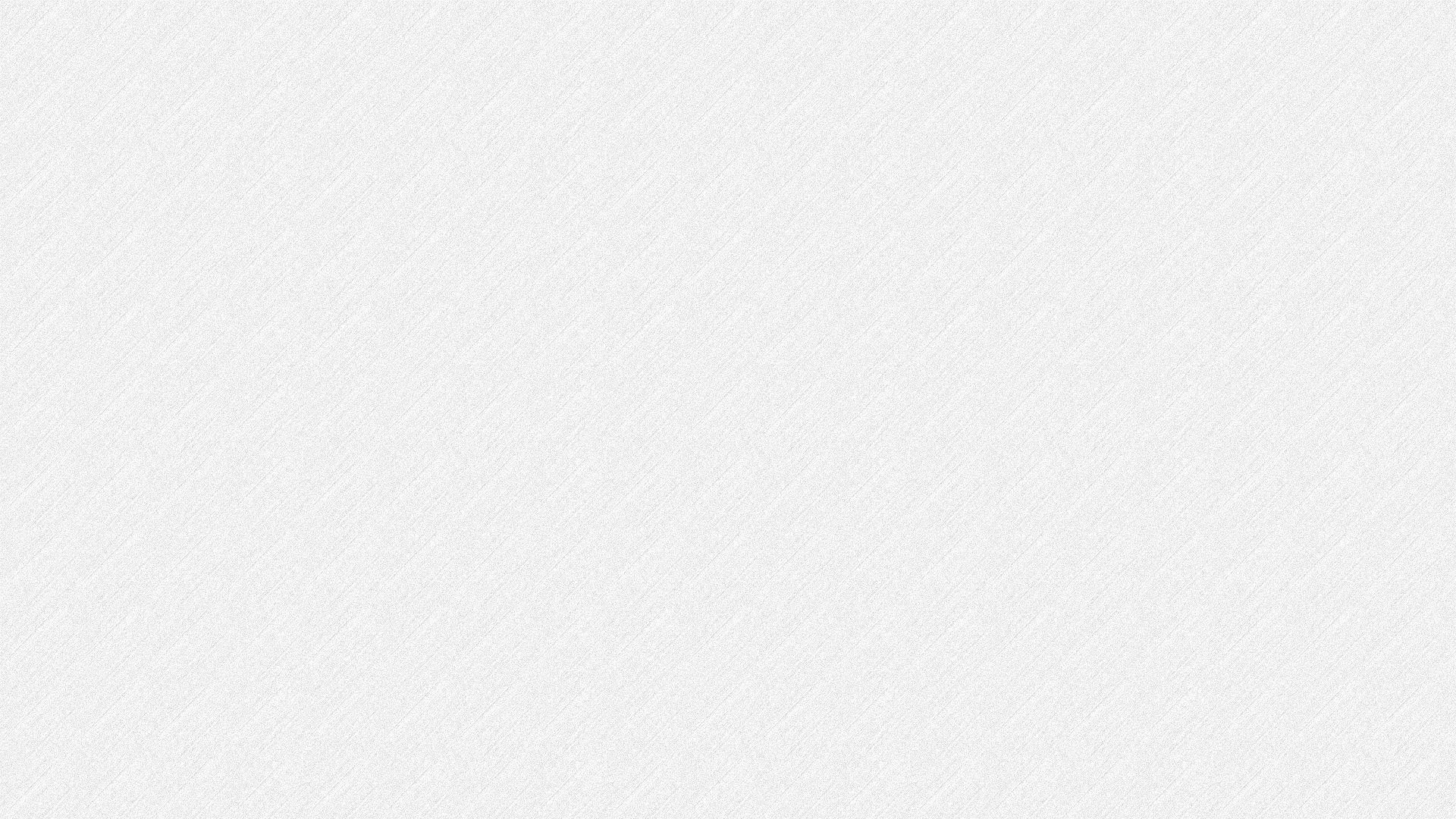 LOGO
Free 
PPT Templates
Insert the Subtitle of Your Presentation
REPORT ：FREEPPT7.COM   TIME：20XX
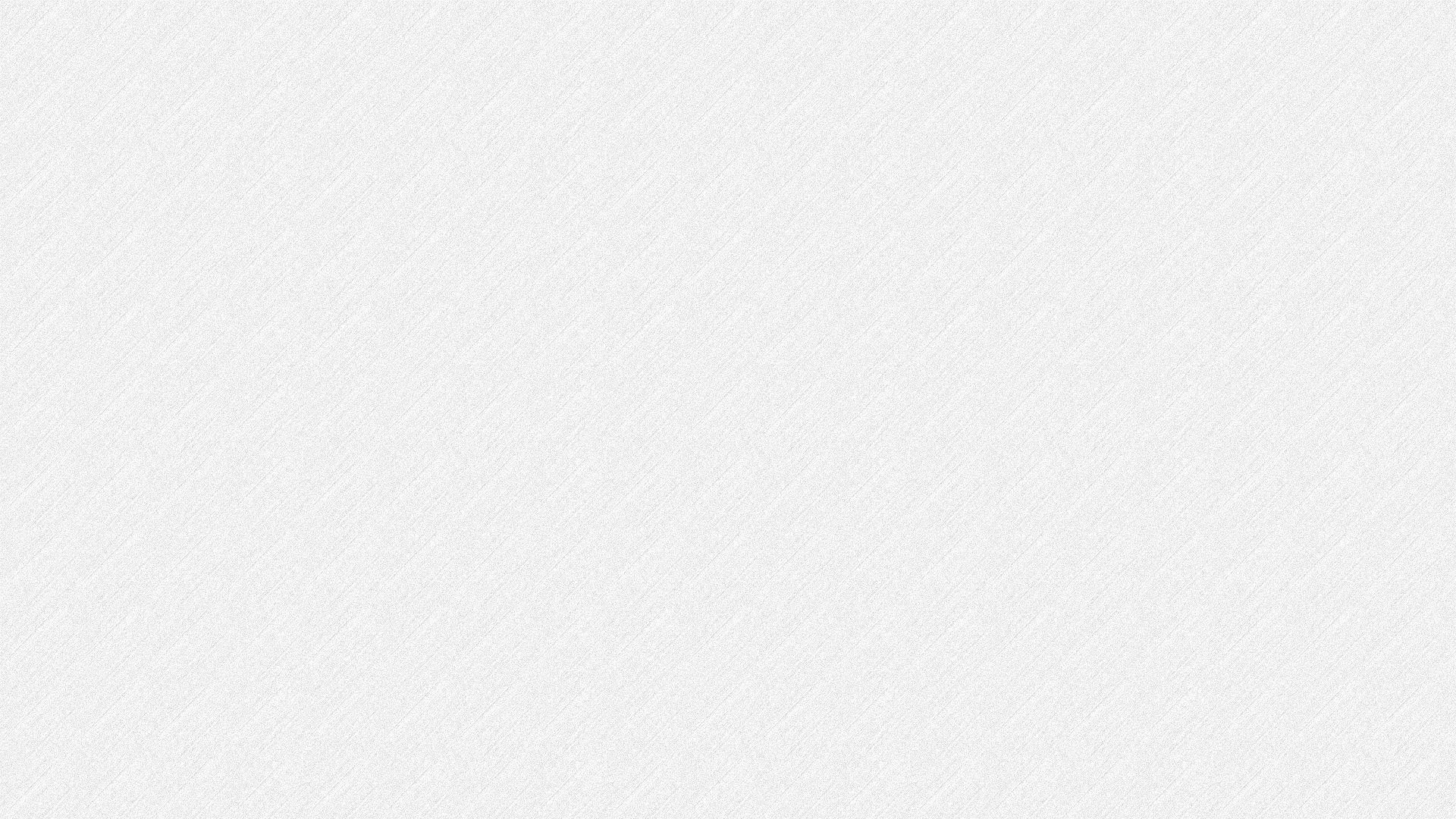 TEAM INTRODUCTION
TEAM BUILDING
TEAM SHOW
TEAM OUTLOOK
01
02
03
04
Time would heal almost all wounds. If your wounds have not been healed up, please wait for a short while.
Time would heal almost all wounds. If your wounds have not been healed up, please wait for a short while.
Time would heal almost all wounds. If your wounds have not been healed up, please wait for a short while.
Time would heal almost all wounds. If your wounds have not been healed up, please wait for a short while.
CONTENTS
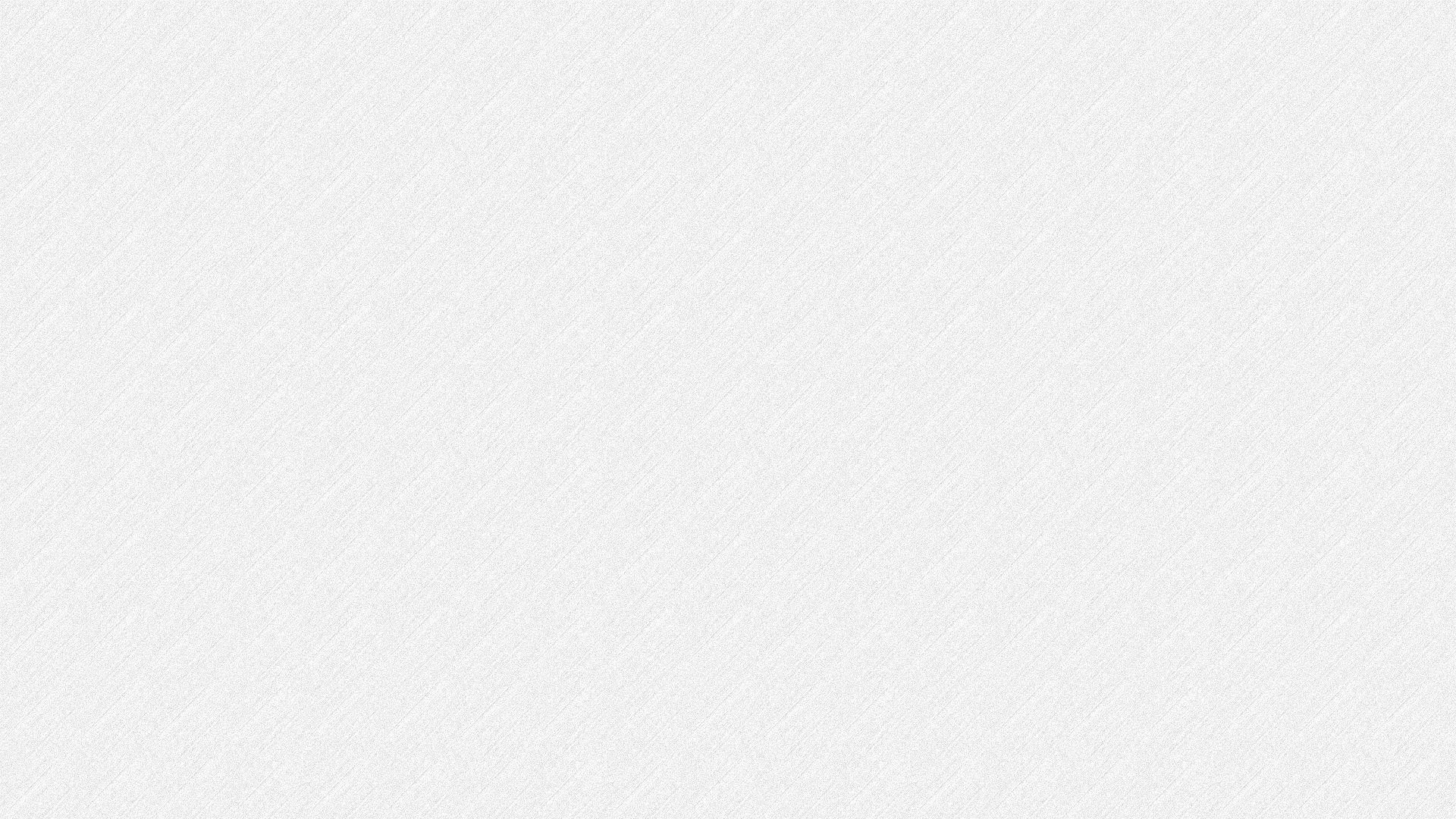 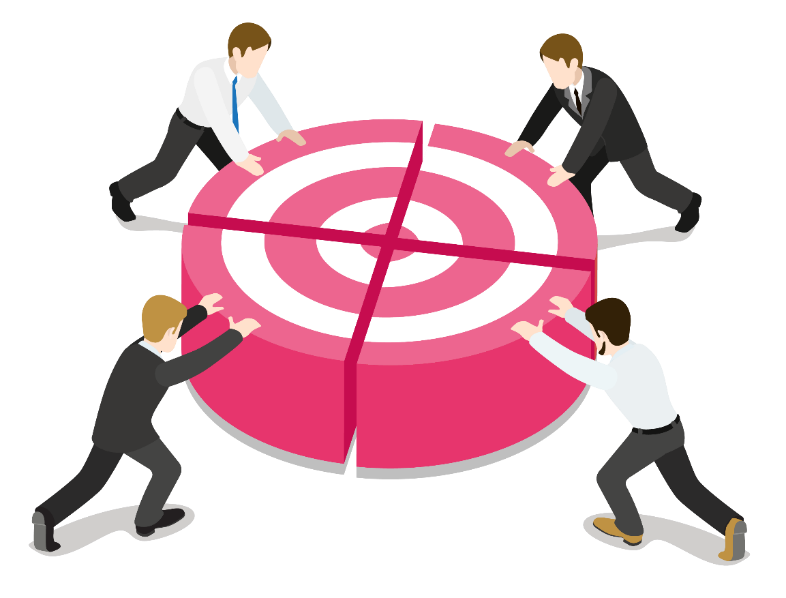 PART ONE
TEAM INTRODUCTION
Time would heal almost all wounds. If your wounds have not been healed up, please wait for a short while.
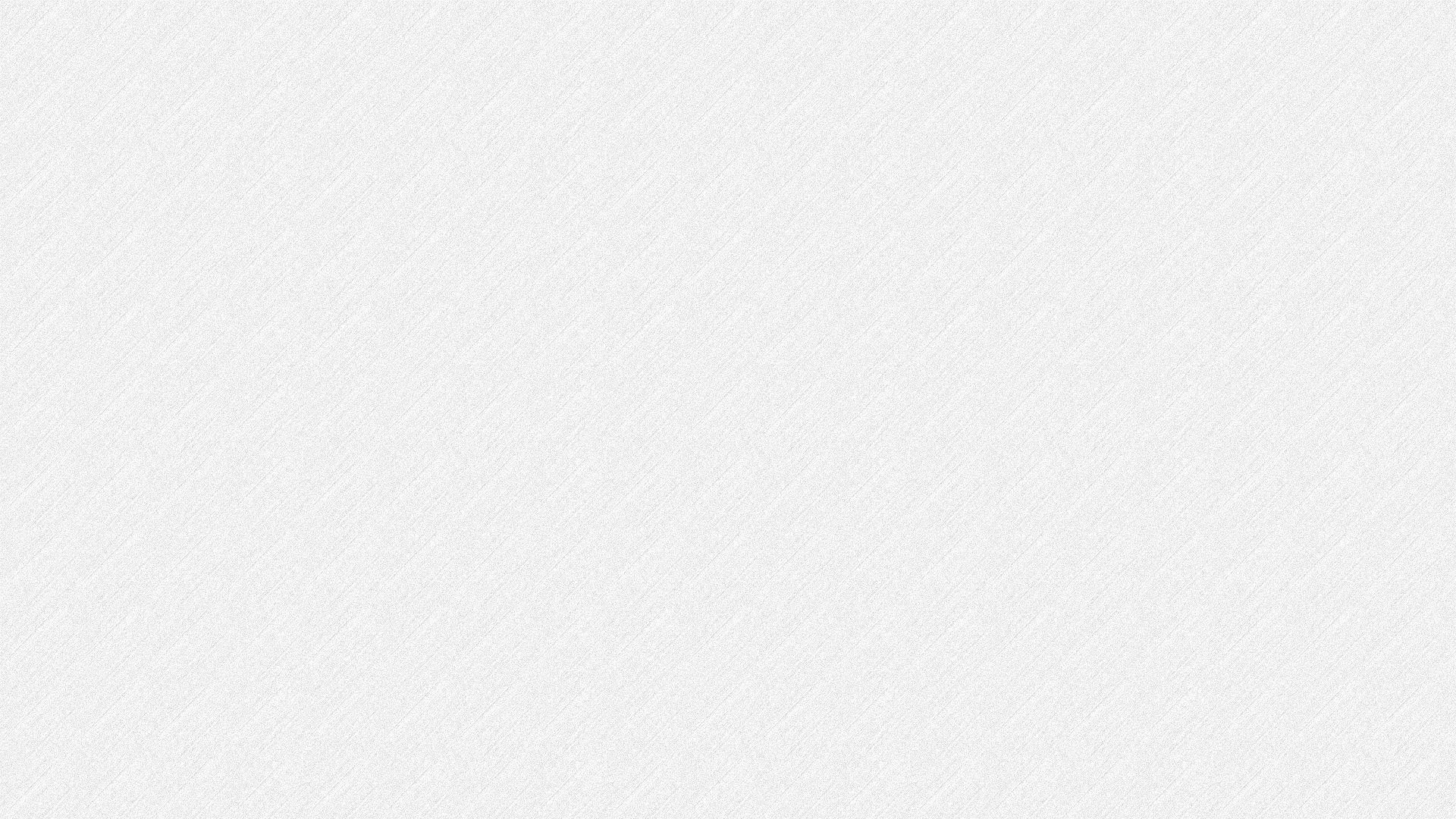 01 TEAM INTRODUCTION
Add Title Text
Add Title Text
Add Title Text
Click here to add content, content to match the title.
Click here to add content, content to match the title.
Click here to add content, content to match the title.
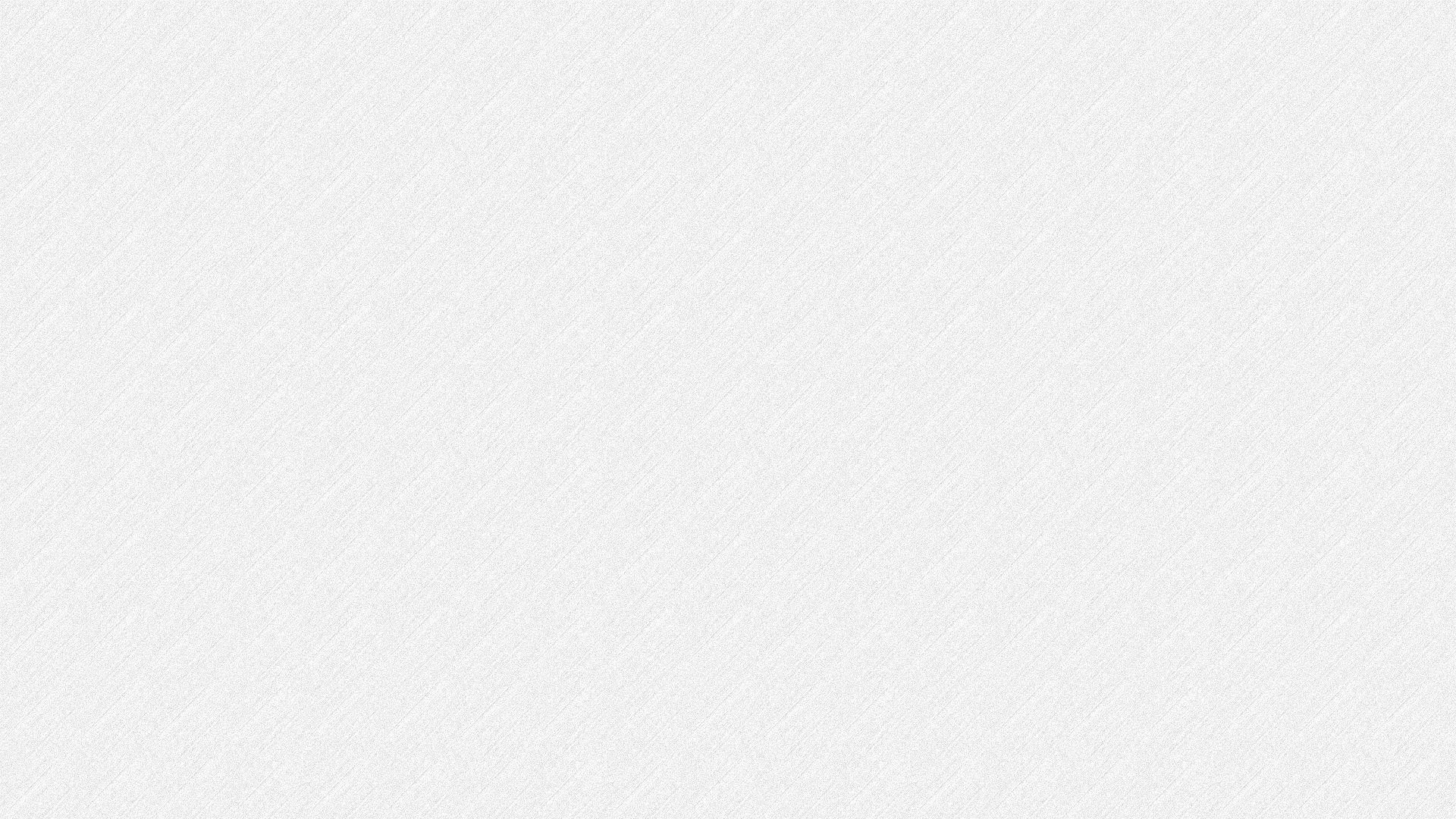 01 TEAM INTRODUCTION
Add Title Text
Add Title Text
Add Title Text
Add Title Text
Add Title Text
Add Title Text
Click here to add content, content to match the title.
Click here to add content, content to match the title.
Click here to add content, content to match the title.
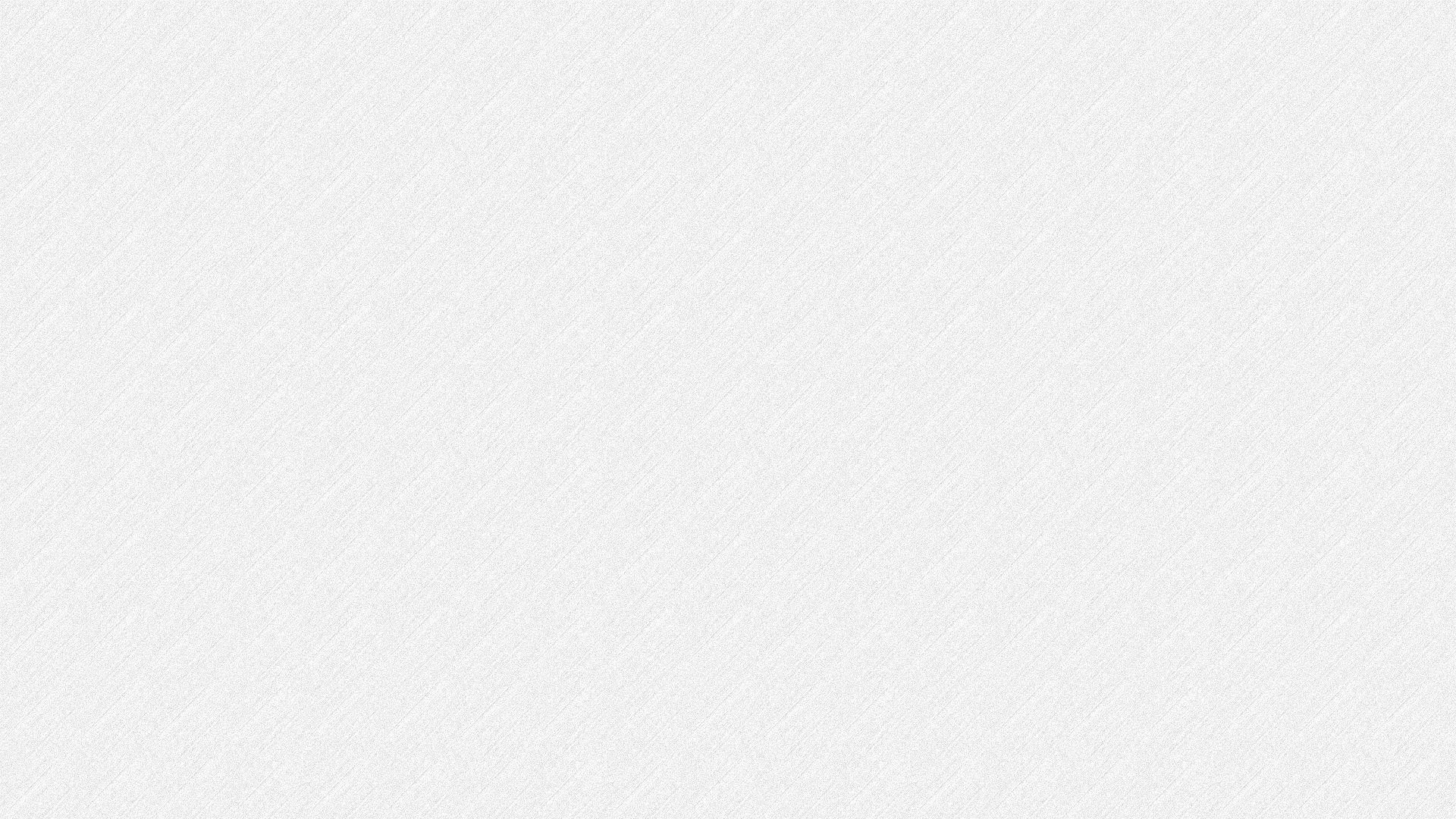 Add
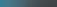 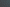 title
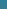 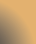 Add
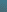 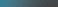 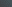 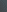 title
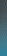 Add
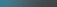 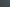 title
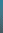 Add
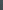 title
Add
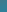 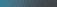 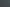 title
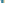 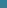 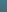 Add
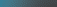 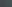 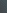 title
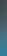 Add
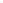 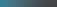 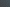 title
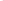 01 TEAM INTRODUCTION
Click here to add content, content to match the title.
Click here to add content, content to match the title.
Click here to add content, content to match the title.
Click here to add content, content to match the title.
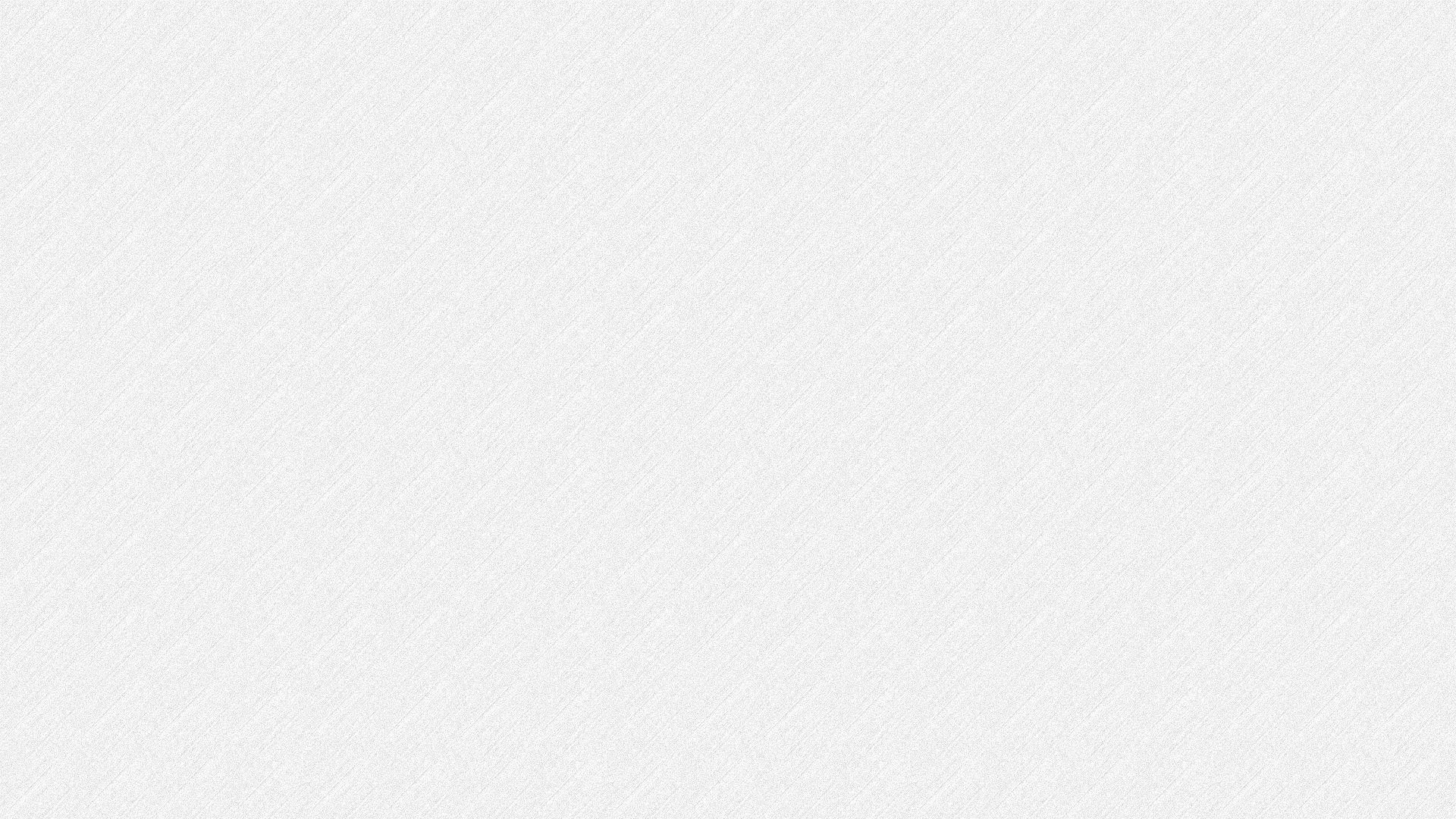 01 TEAM INTRODUCTION
Add Title Text
01
Click here to add content, content to match the title.
Add Title Text
02
Click here to add content, content to match the title.
Add Title Text
03
Click here to add content, content to match the title.
Add Title Text
04
Click here to add content, content to match the title.
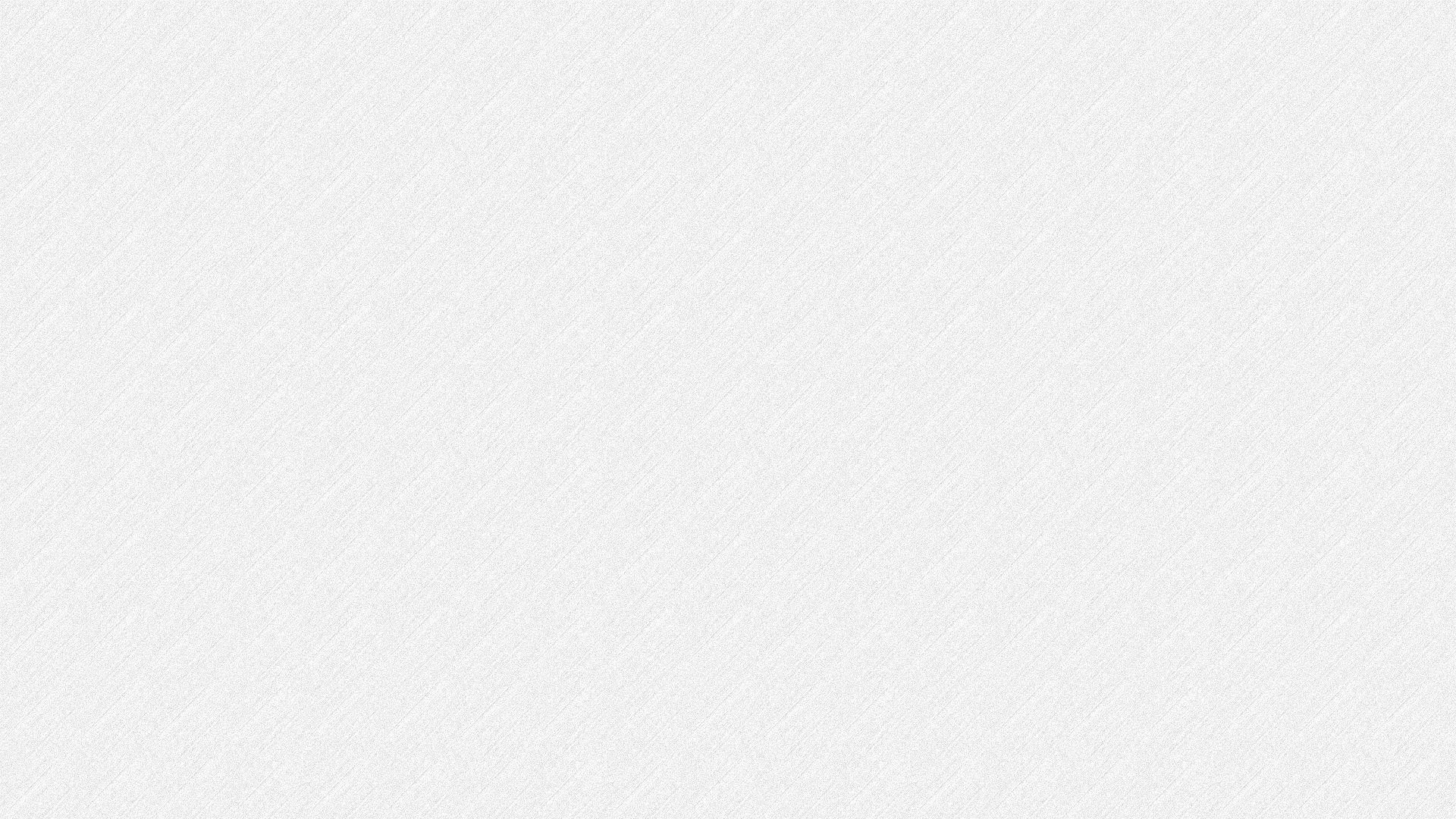 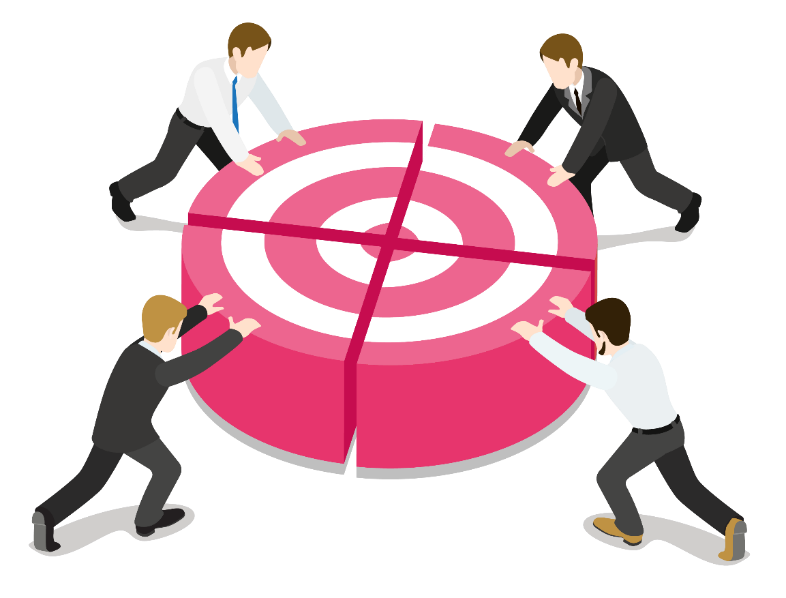 PART TWO
TEAM BUILDING
Time would heal almost all wounds. If your wounds have not been healed up, please wait for a short while.
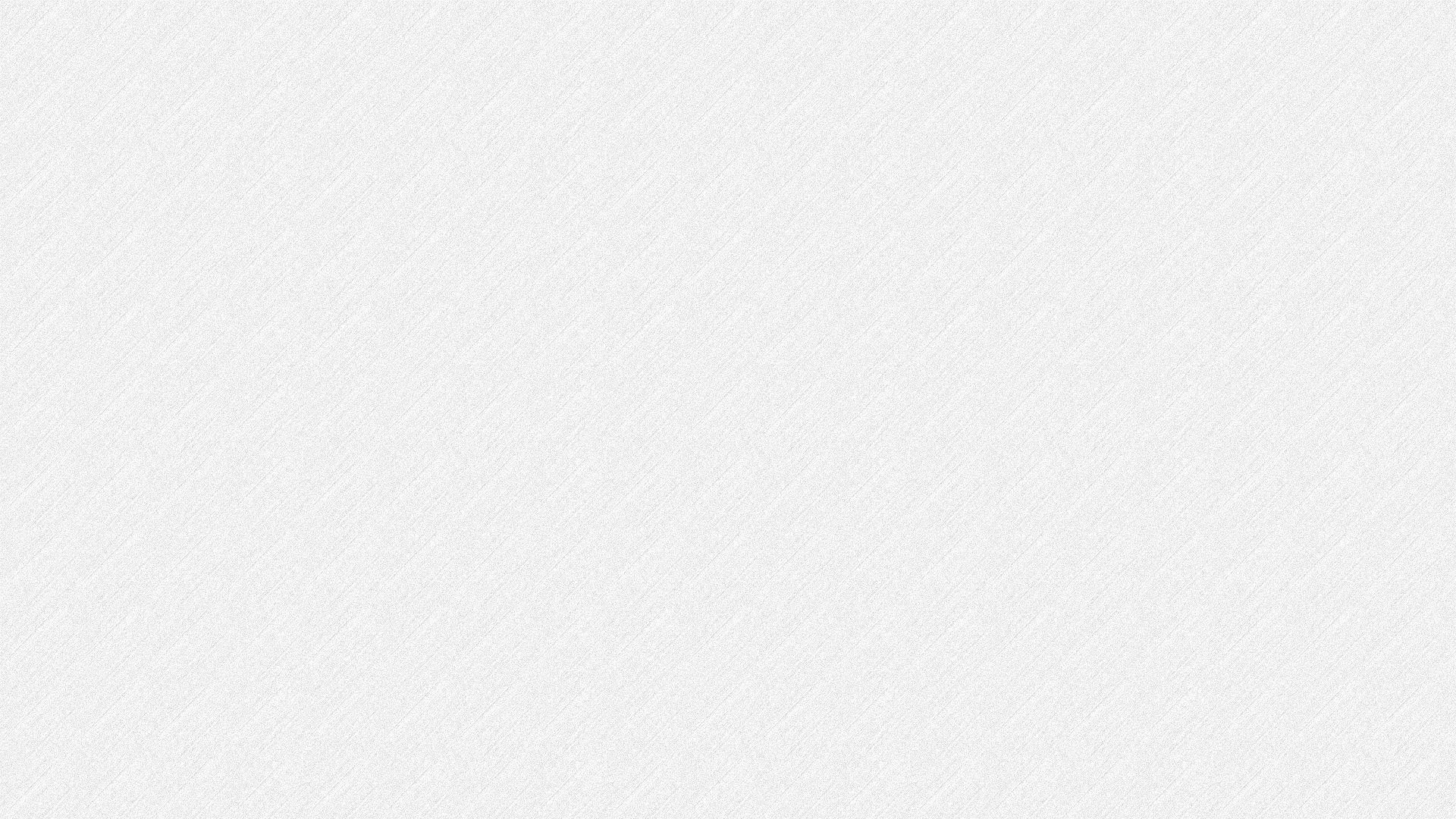 02 TEAM BUILDING
Click here to add content, content to match the title.
01
02
Click here to add content, content to match the title.
03
Click here to add content, content to match the title.
PPT下载 http://www.1ppt.com/xiazai/
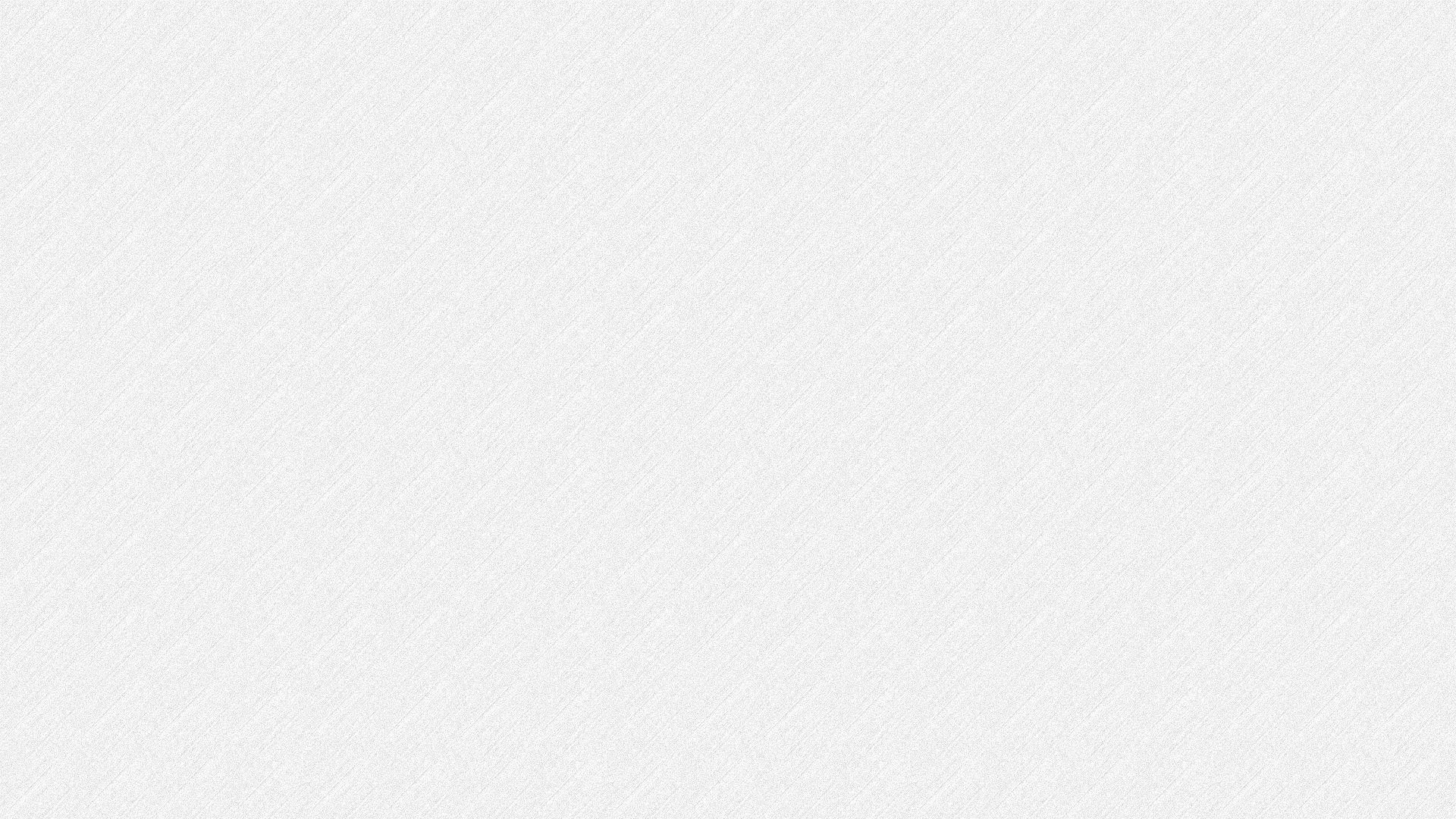 02 TEAM BUILDING
Add Title Text
Add Title Text
Add Title Text
Add Title Text
Add Title Text
Add Title Text
Click here to add content, content to match the title.
Click here to add content, content to match the title.
Click here to add content, content to match the title.
Click here to add content, content to match the title.
Click here to add content, content to match the title.
Click here to add content, content to match the title.
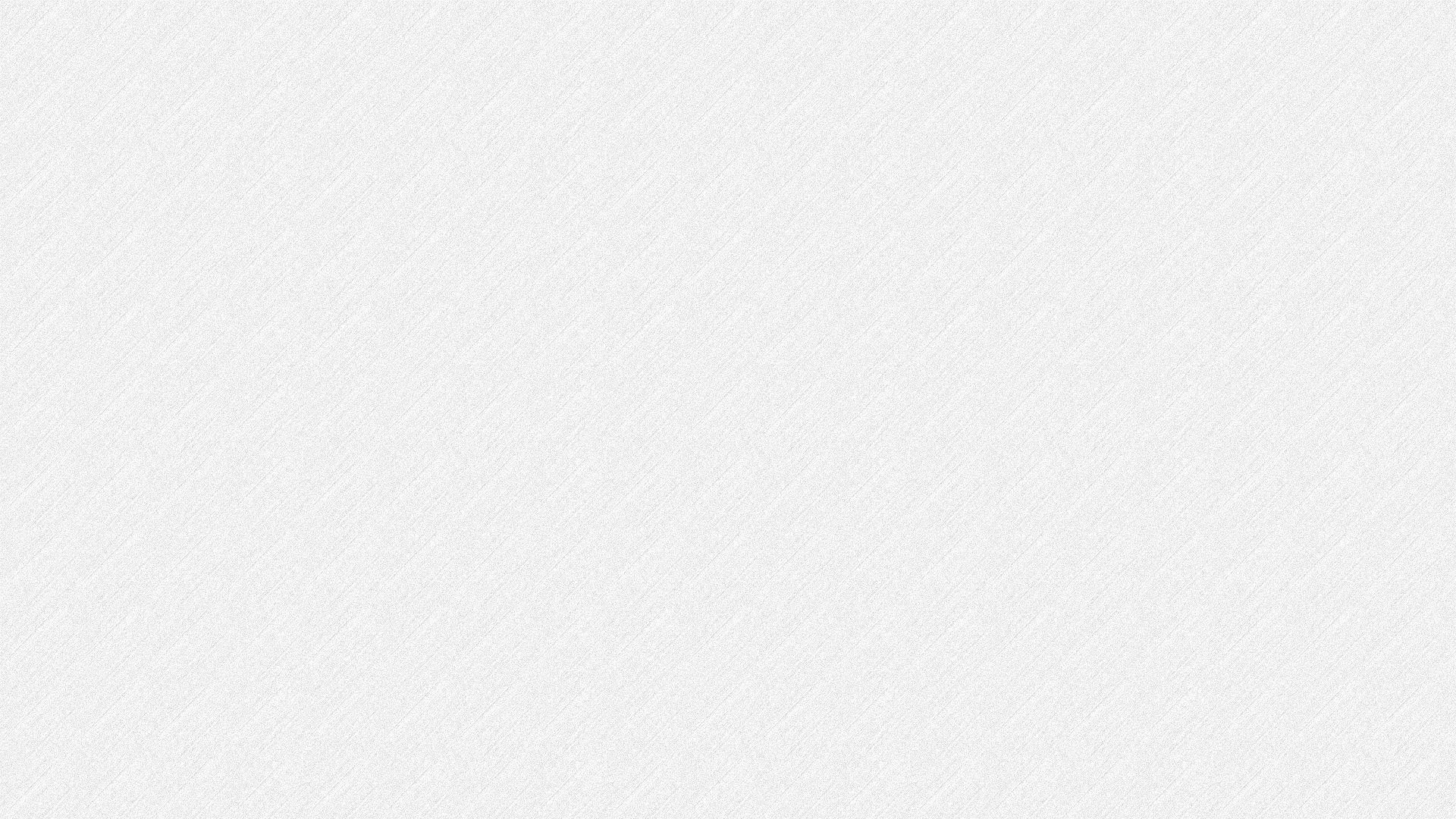 02 TEAM BUILDING
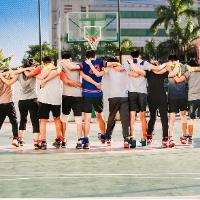 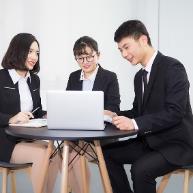 Add Title Text
Add Title Text
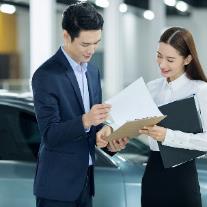 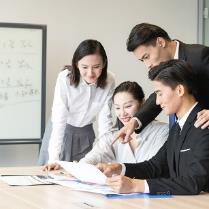 Add Title Text
Add Title Text
Click here to add content, content to match the title.
Click here to add content, content to match the title.
Click here to add content, content to match the title.
Click here to add content, content to match the title.
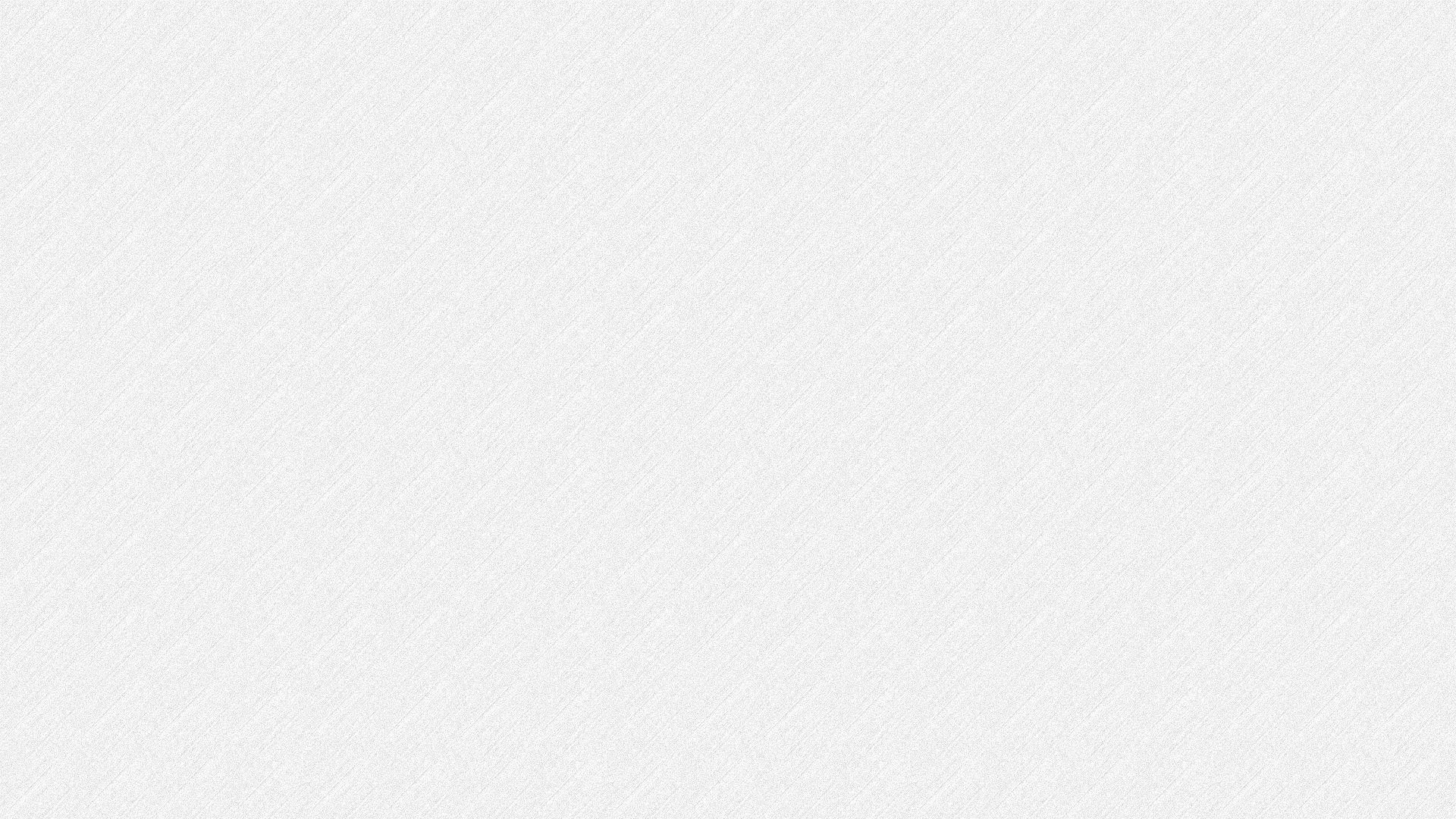 02 TEAM BUILDING
04
03
01
02
Click here to add content, content to match the title.
Click here to add content, content to match the title.
Click here to add content, content to match the title.
Click here to add content, content to match the title.
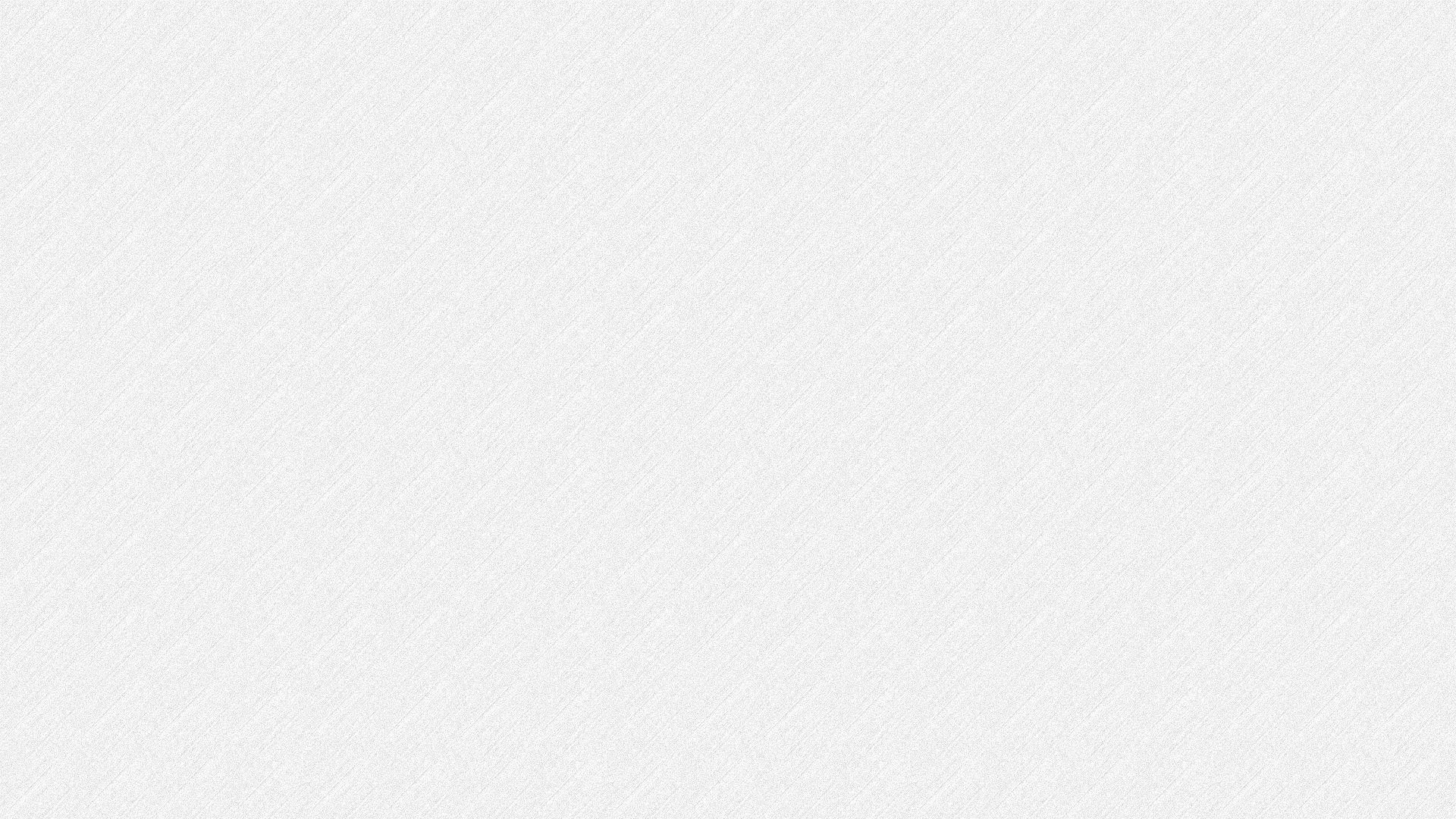 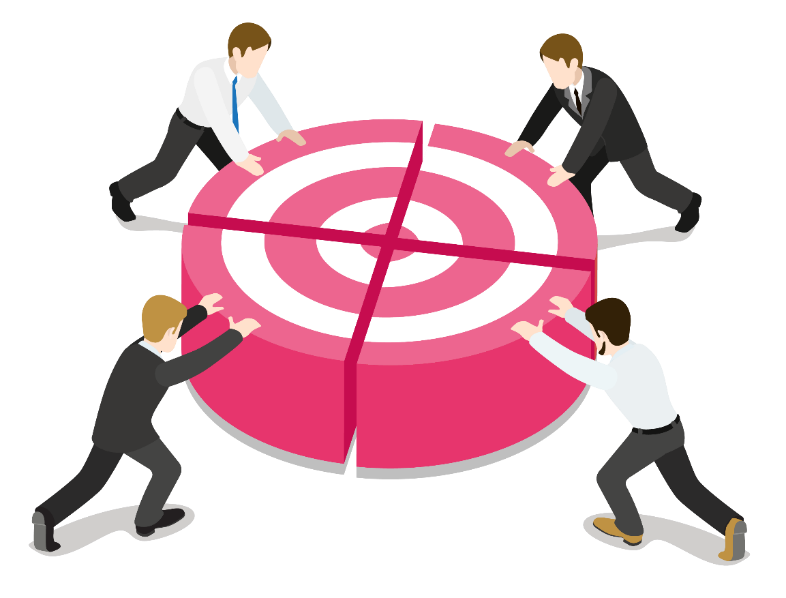 PART THREE
TEAM SHOW
Time would heal almost all wounds. If your wounds have not been healed up, please wait for a short while.
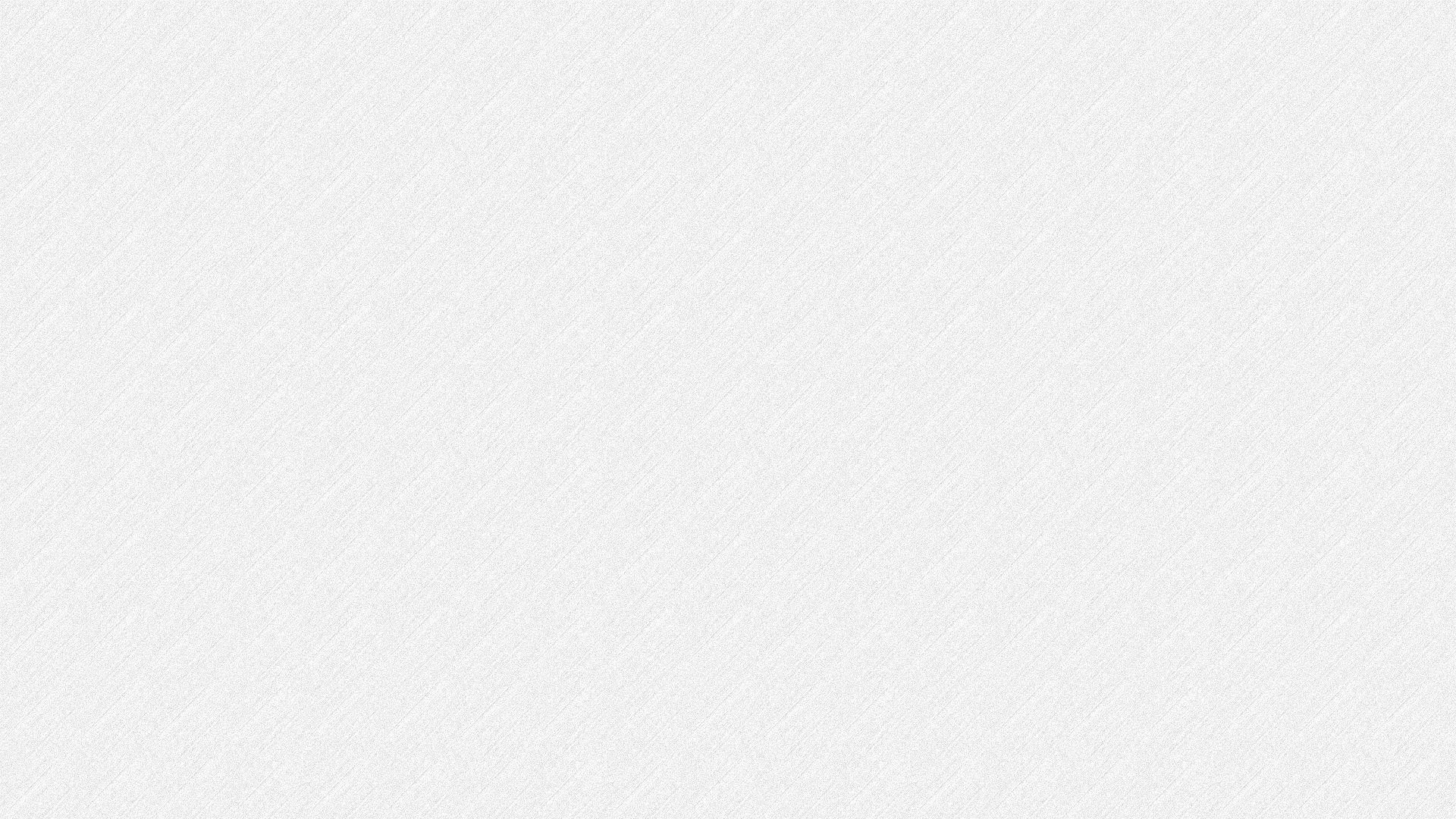 03 TEAM SHOW
Add Title Text
01
Click here to add content, content to match the title.
Add Title Text
02
Click here to add content, content to match the title.
Add Title Text
03
Click here to add content, content to match the title.
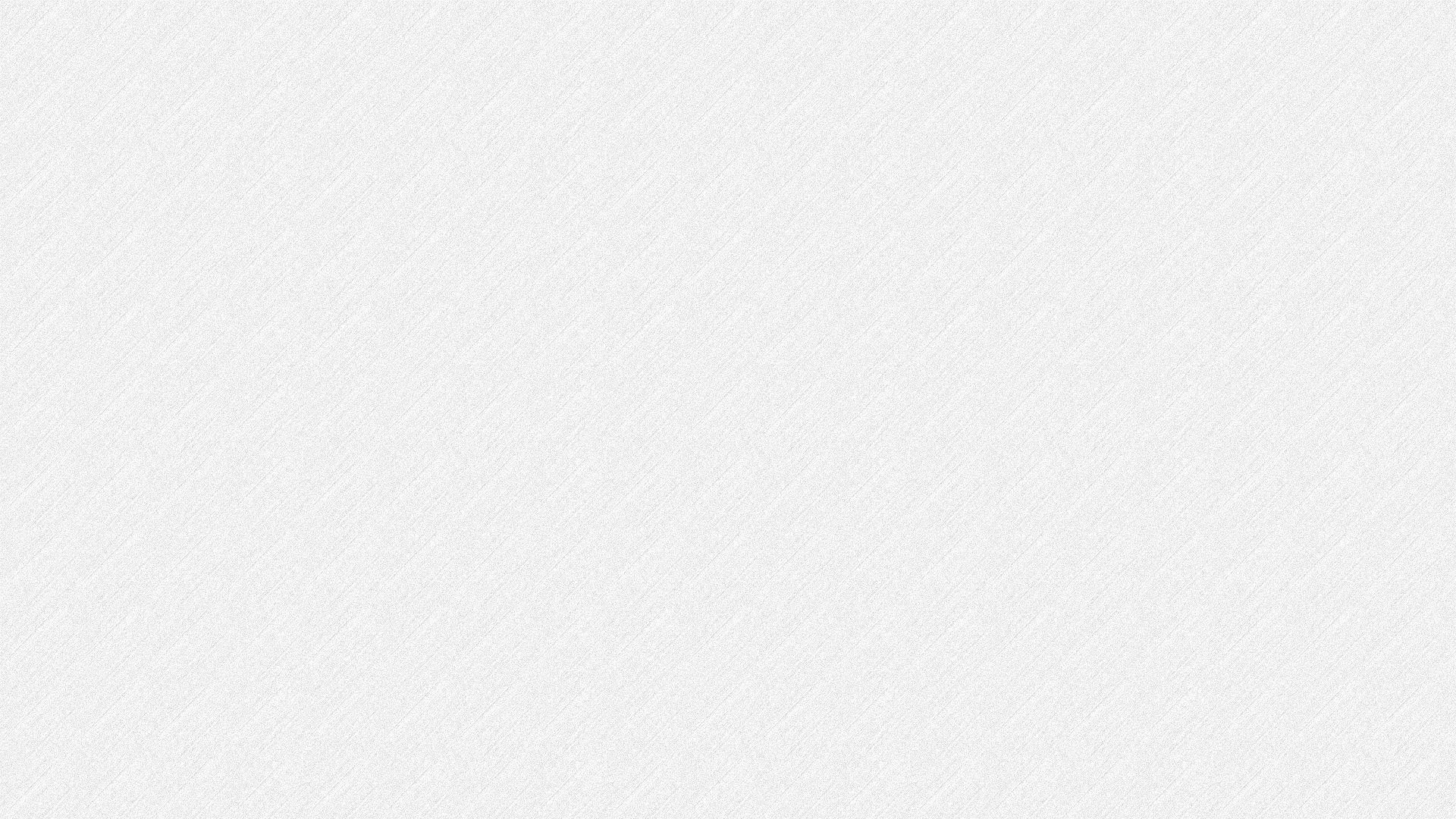 03 TEAM SHOW
Add Title Text
Add Title Text
Add Title Text
Click here to add content, content to match the title.
Click here to add content, content to match the title.
Click here to add content, content to match the title.
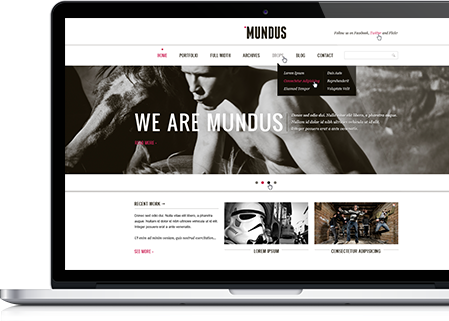 01
02
03
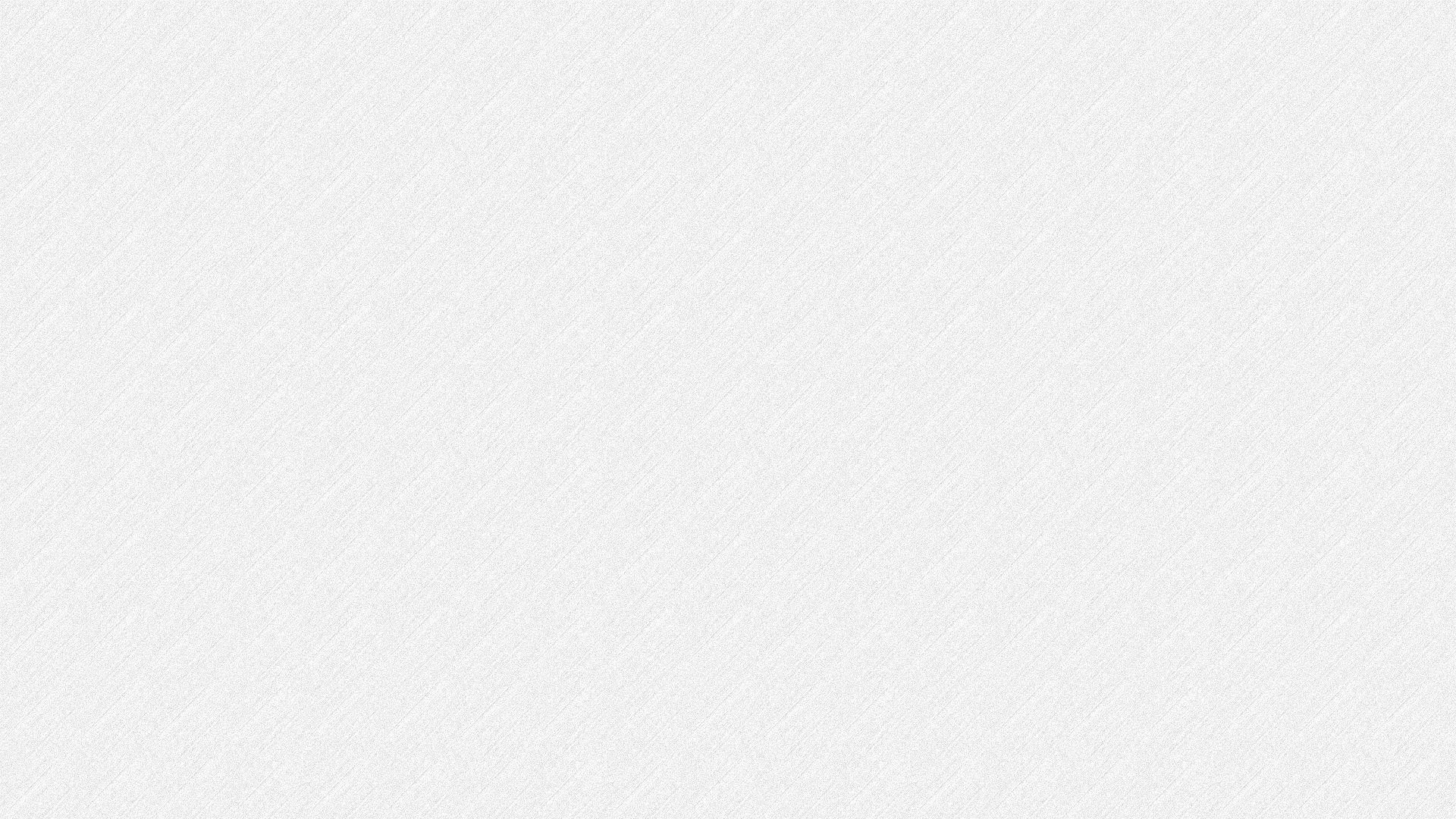 03 TEAM SHOW
Click here to add content, content to match the title.
Click here to add content, content to match the title.
Click here to add content, content to match the title.
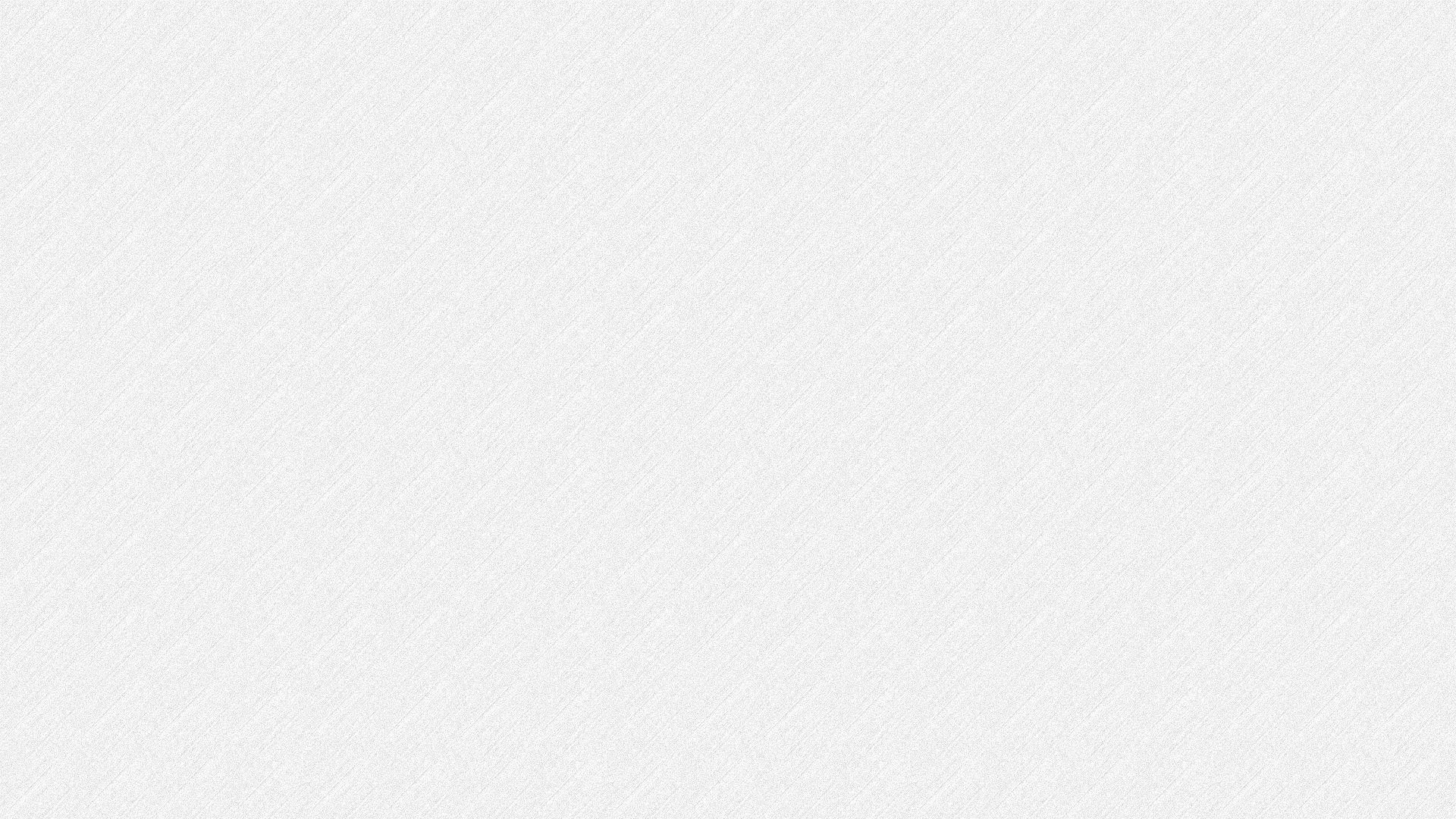 03 TEAM SHOW
Add Title Text
Add Title Text
Add Title Text
Click here to add content, content to match the title.
Click here to add content, content to match the title.
Click here to add content, content to match the title.
Add Title Text
Add Title Text
Add Title Text
Click here to add content, content to match the title.
Click here to add content, content to match the title.
Click here to add content, content to match the title.
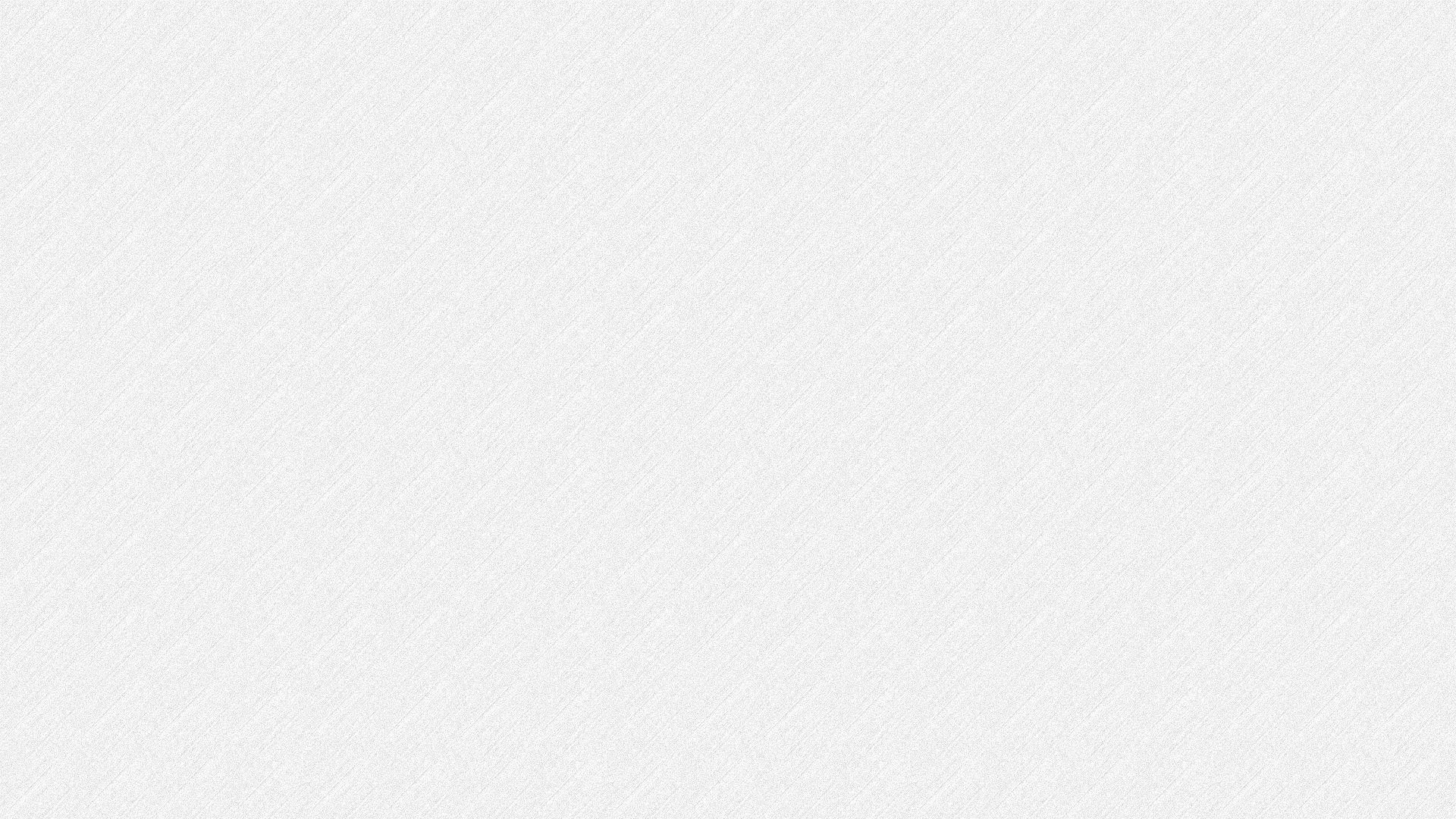 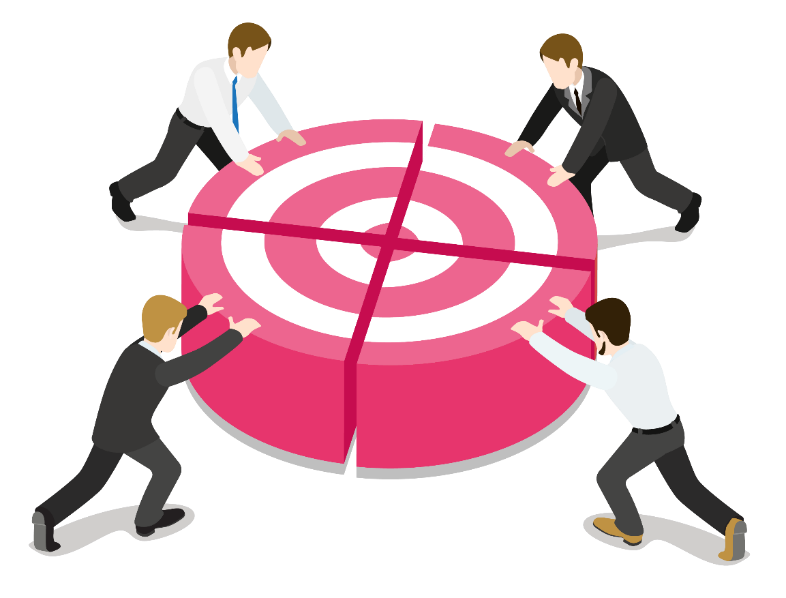 PART FOUR
TEAM OUTLOOK
Time would heal almost all wounds. If your wounds have not been healed up, please wait for a short while.
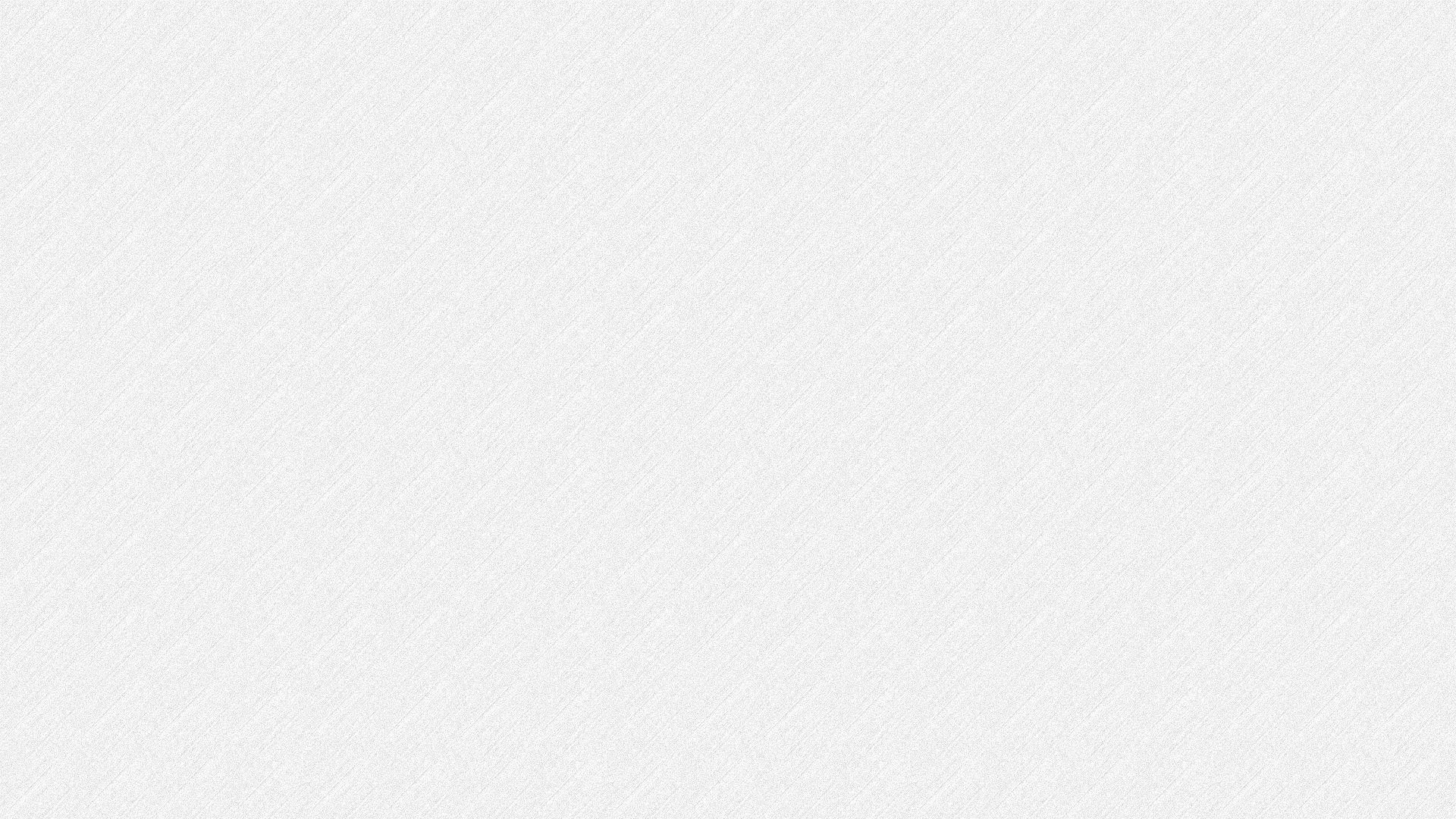 04 TEAM OUTLOOK
01
02
Click here to add content, content to match the title.
Click here to add content, content to match the title.
03
04
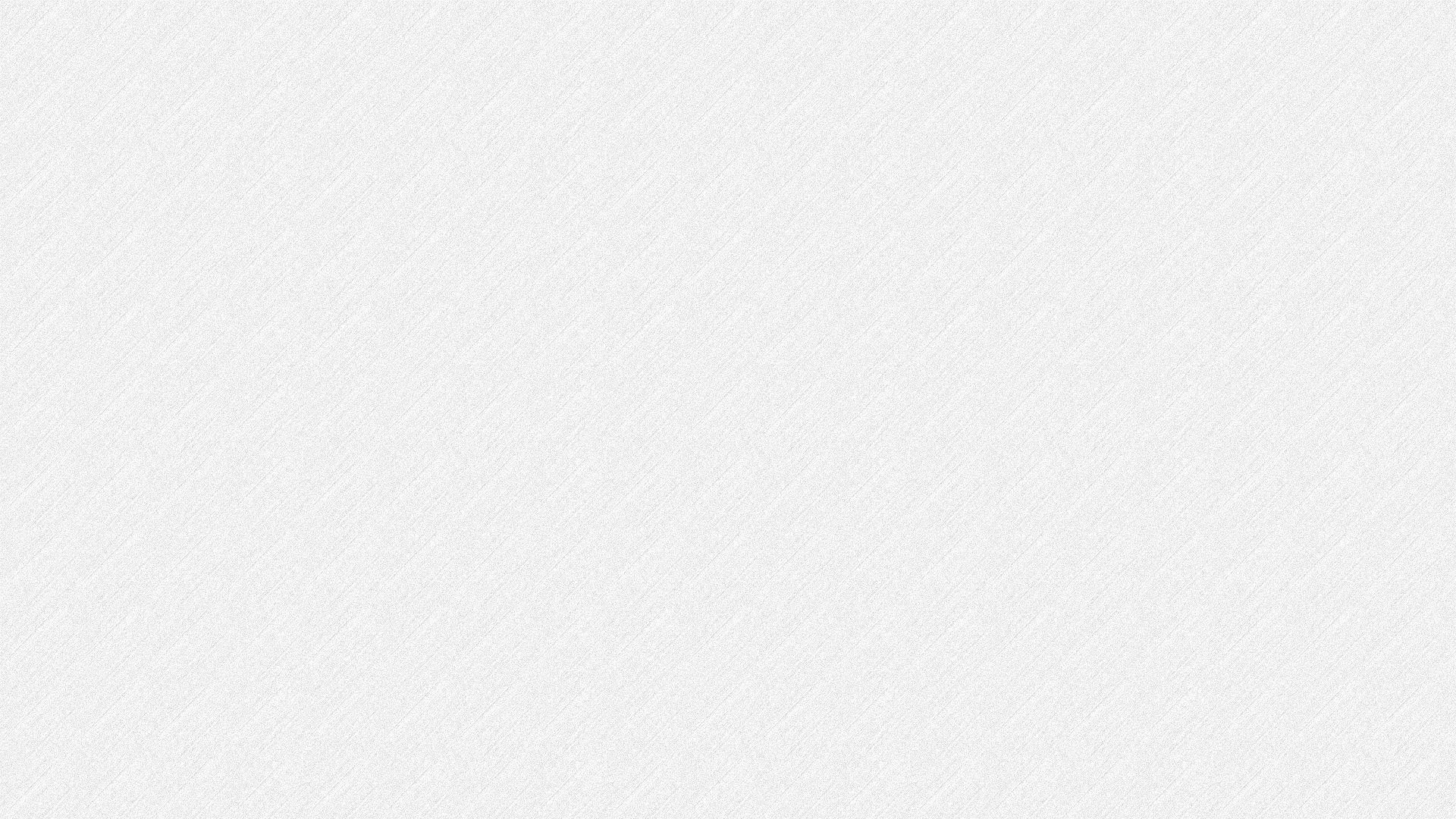 04 TEAM OUTLOOK
02
Add Title Text
01
Add Title Text
03
Add Title Text
Click here to add content, content to match the title.
Click here to add content, content to match the title.
Click here to add content, content to match the title.
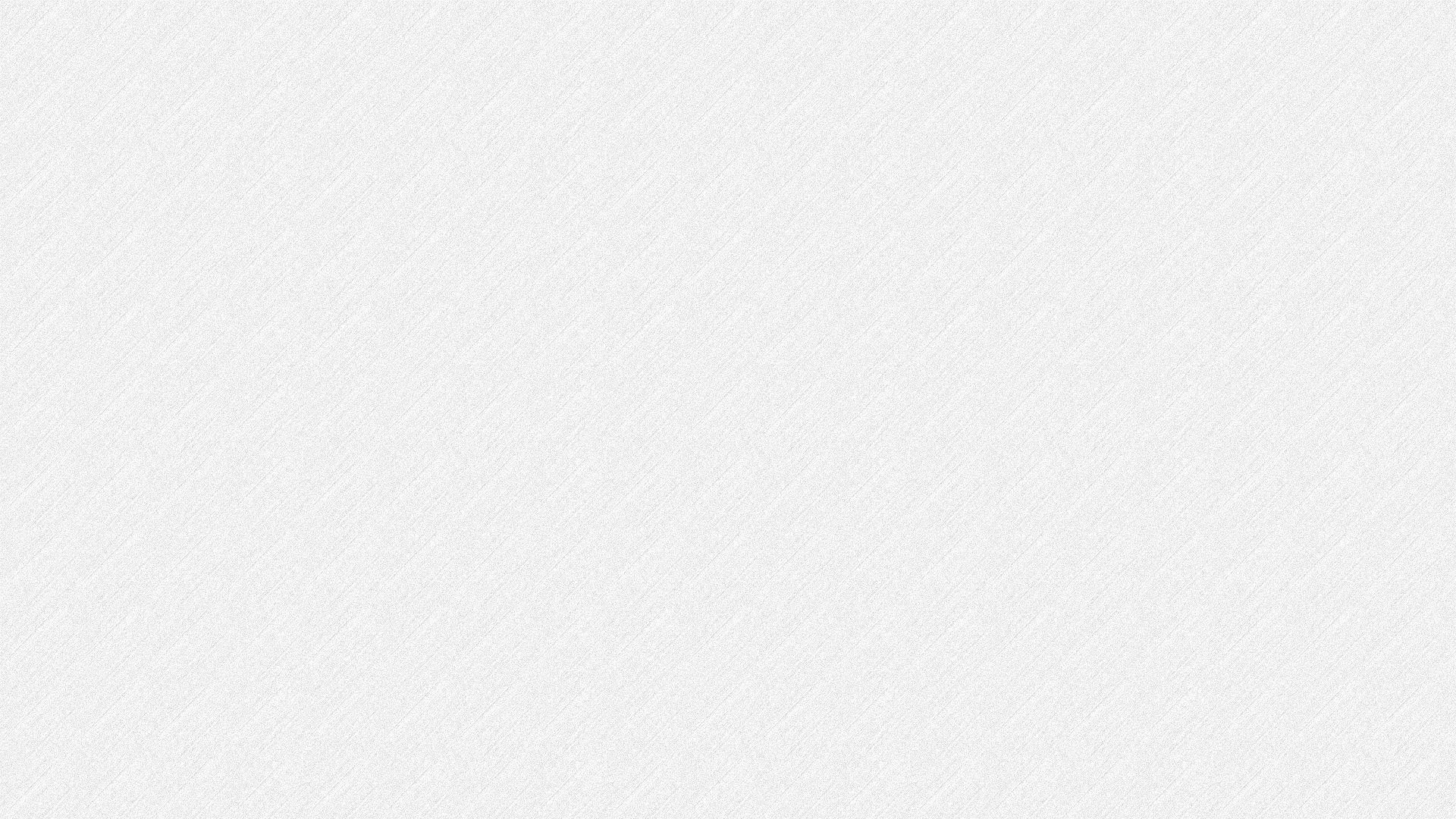 04 TEAM OUTLOOK
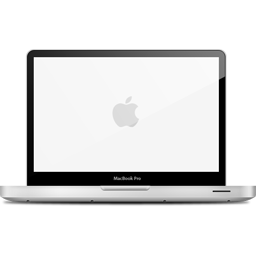 Add Title Text
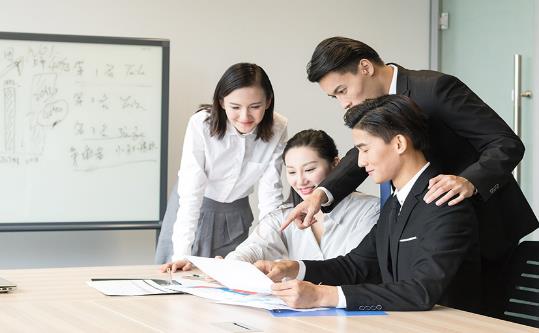 Click here to add content, content to match the title.
Add Title Text
Click here to add content, content to match the title.
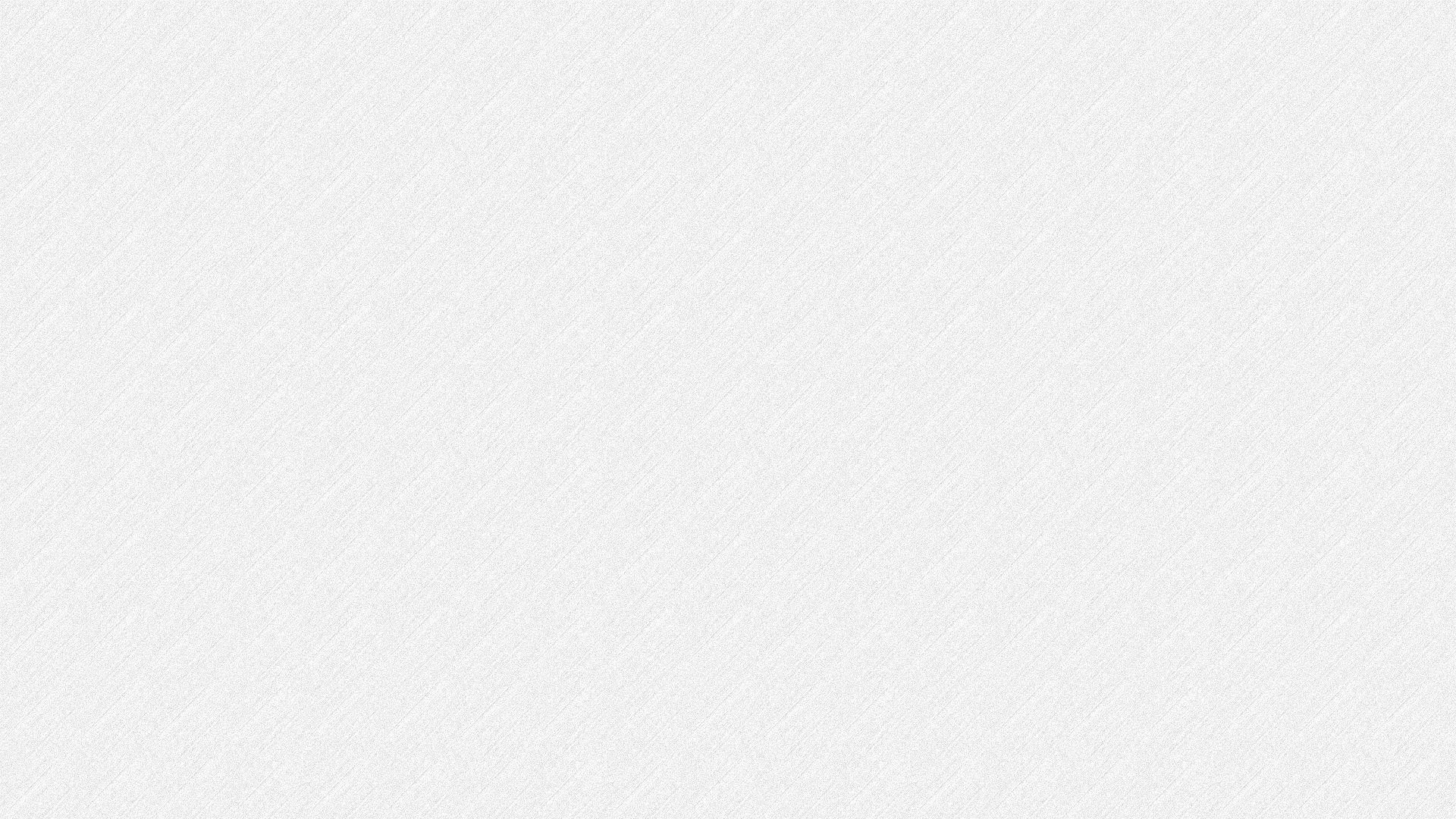 04 TEAM OUTLOOK
Add Title Text
Add Title Text
Add Title Text
Click here to add content, content to match the title.
Click here to add content, content to match the title.
Click here to add content, content to match the title.
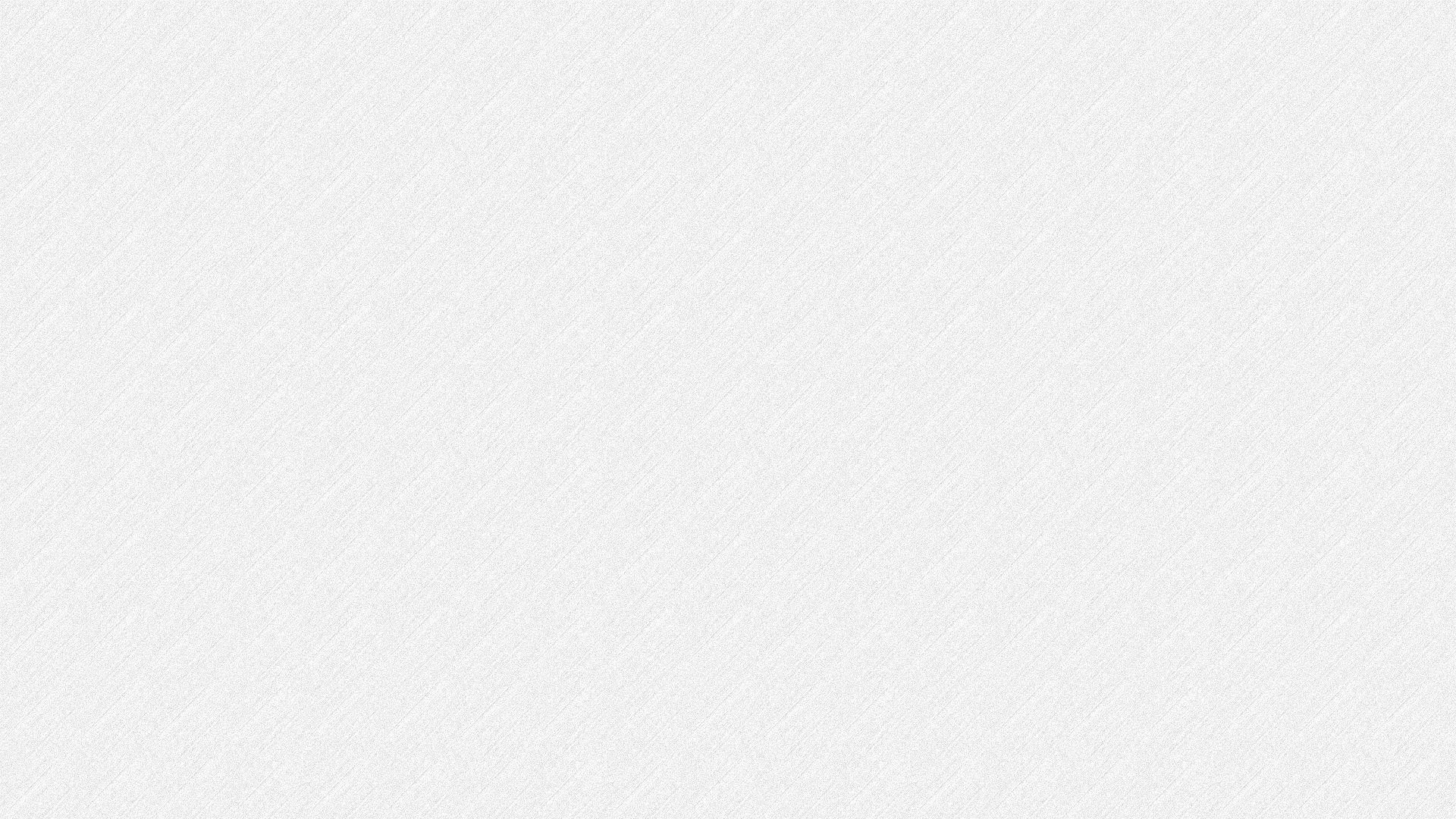 04 TEAM OUTLOOK
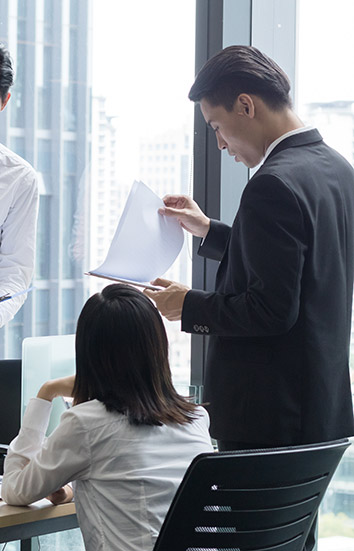 Add Title Text
01
Click here to add content, content to match the title.
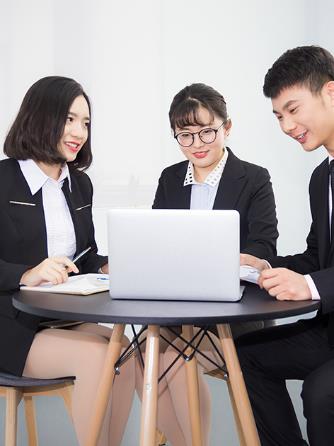 02
Add Title Text
Click here to add content, content to match the title.
03
Add Title Text
Click here to add content, content to match the title.
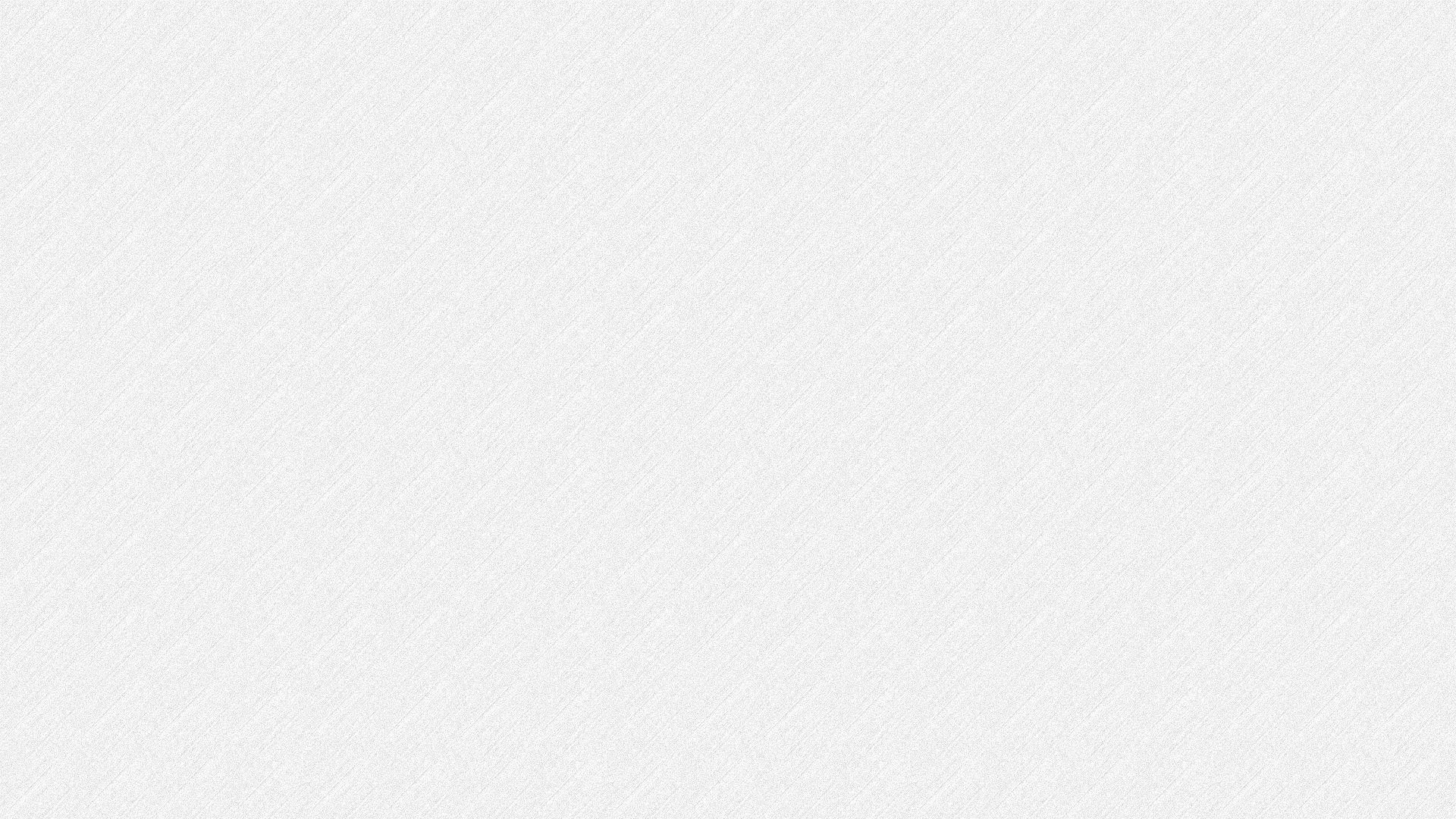 Fonts & colors used
This presentation has been made using the following fonts:
Krona One
(https://fonts.google.com/specimen/Krona+One)

Ubuntu
(https://fonts.google.com/specimen/Ubuntu)
#f4d000
#ceb200
#e83d3d
#b2322e
#00abbf
#336574
#1f424c
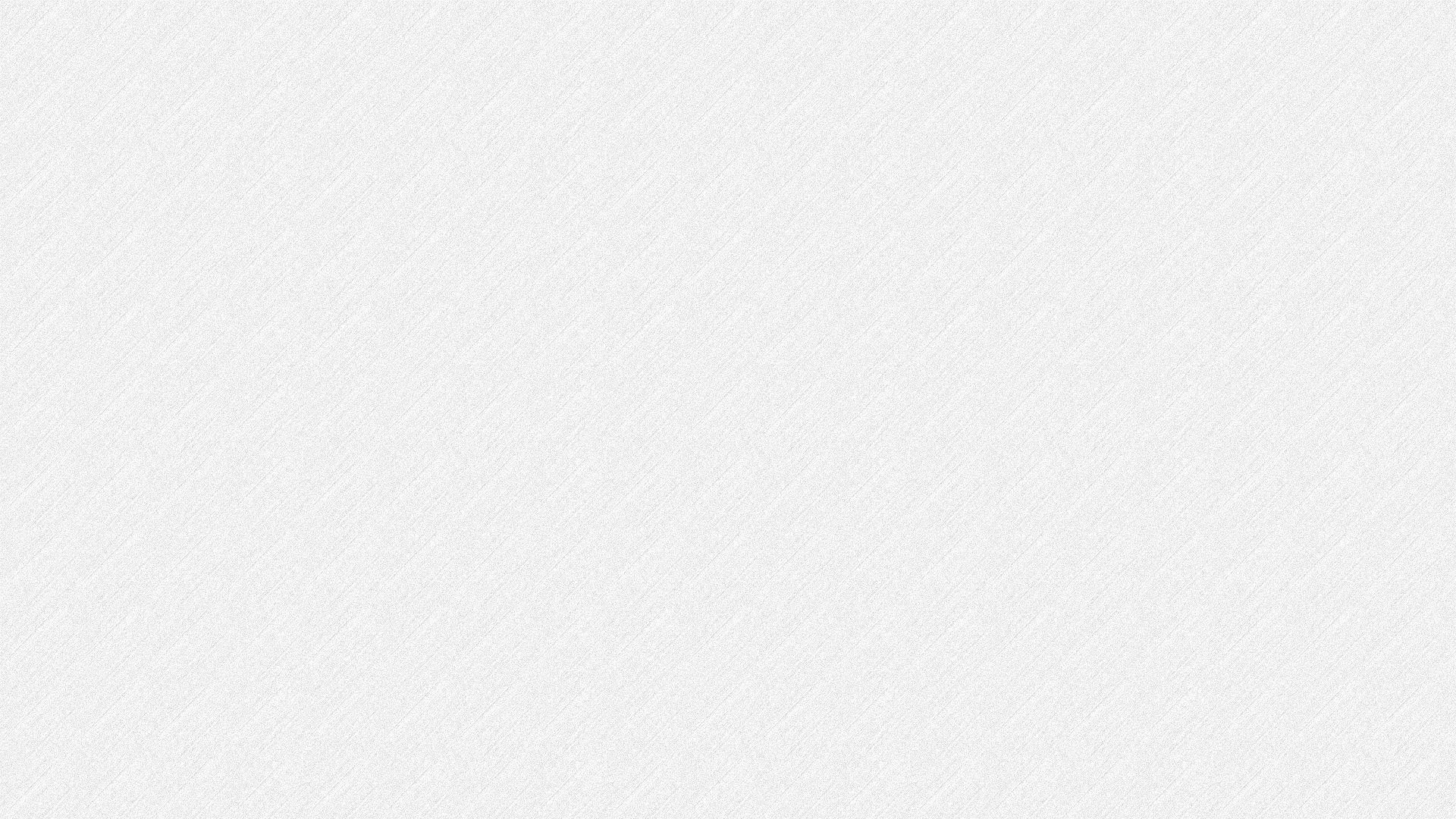 LOGO
THANK YOU
REPORT ：FREEPPT7.COM   TIME：20XX